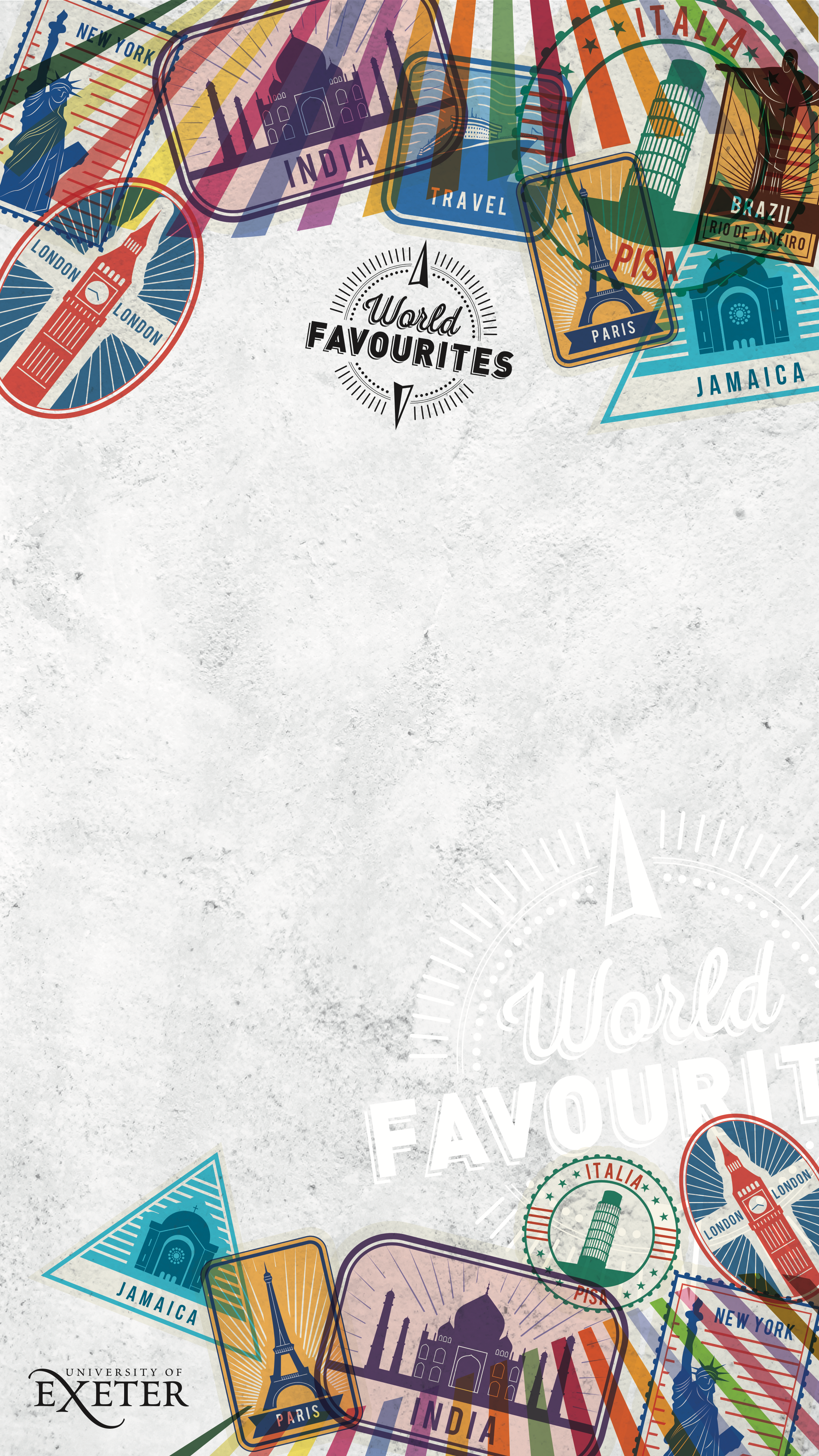 Taste Of….
Calendar of Cuisines
Tuesday 17th September - TOKYO
Tuesday 24th September - NORTH AFRICA 
Tuesday 1st October - ROMA
Tuesday 8th October - GERMANY 
Tuesday 15th October - ORIENT 
Tuesday 22nd October  -WEST AFRICA 
Tuesday 29th October - GOA 
Tuesday 5th November- DEEP SOUTH 
Tuesday 12th November- SEOUL 
Tuesday 19th November- VALENCIA
Tuesday 26th November - CHINA
Tuesday 3rd December – SCANDINAVIA
[Speaker Notes: Calendar of Locations Term 1 2022-2023]
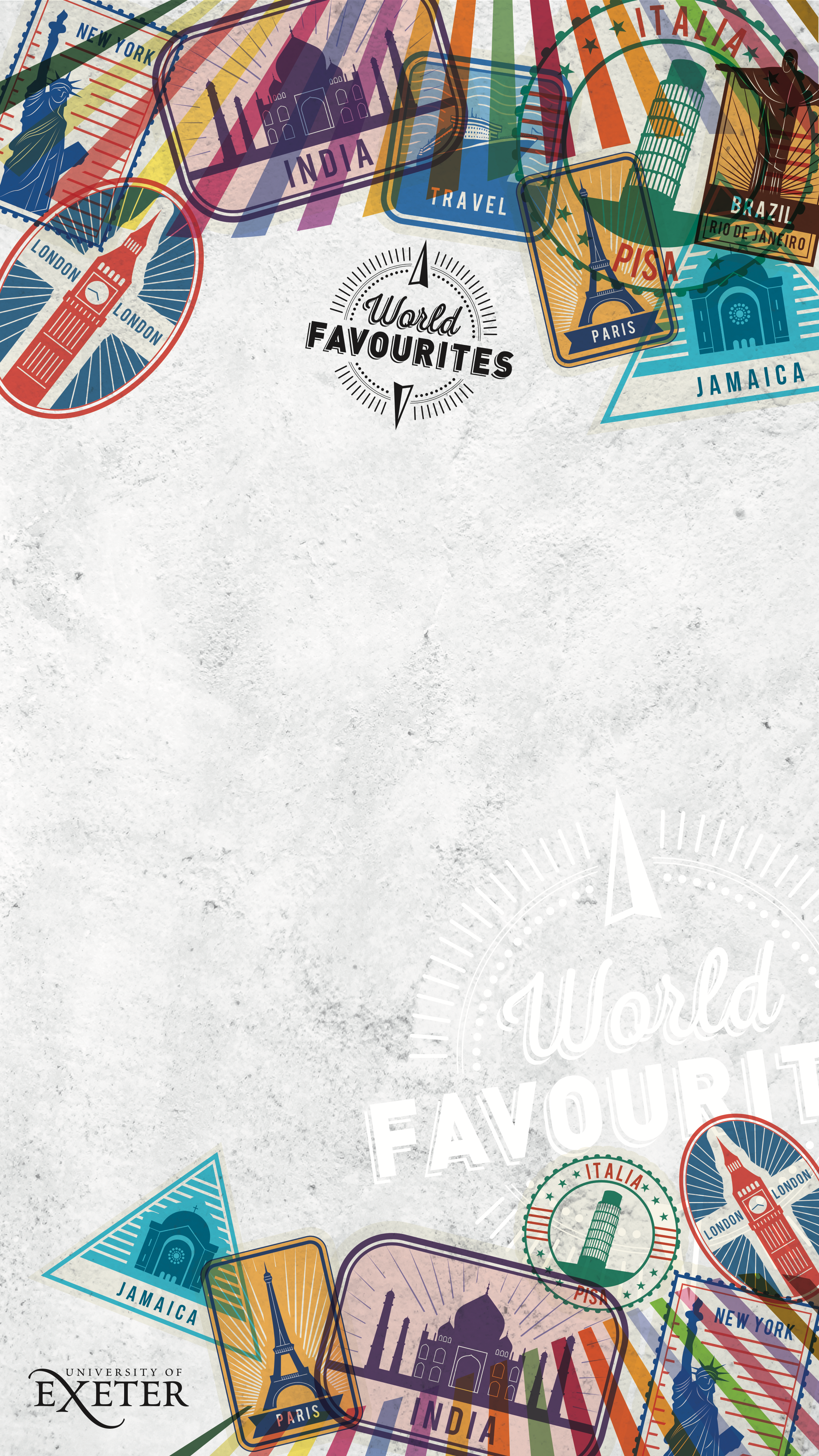 Taste Of….
Calendar of Cuisines
Wednesday 7th January - Koh Sa Mui
Wednesday 14th January - Argentina
Wednesday 21st January - Great Britian – North v South
Wednesday 28th January - Vietnam – Lunar New Year
Wednesday 4th February - Cape Town
Wednesday 11th February - Caribbean Islands
Wednesday 18th February - Australia
Wednesday 25th February - Alaska
Wednesday 4th March - Poland
Wednesday 11th March - Celts – St Patrick’s Day
Wednesday 18th March - Mongolia
Wednesday 25th March - New Zealand
[Speaker Notes: Calendar of Locations Term 1 2022-2023]
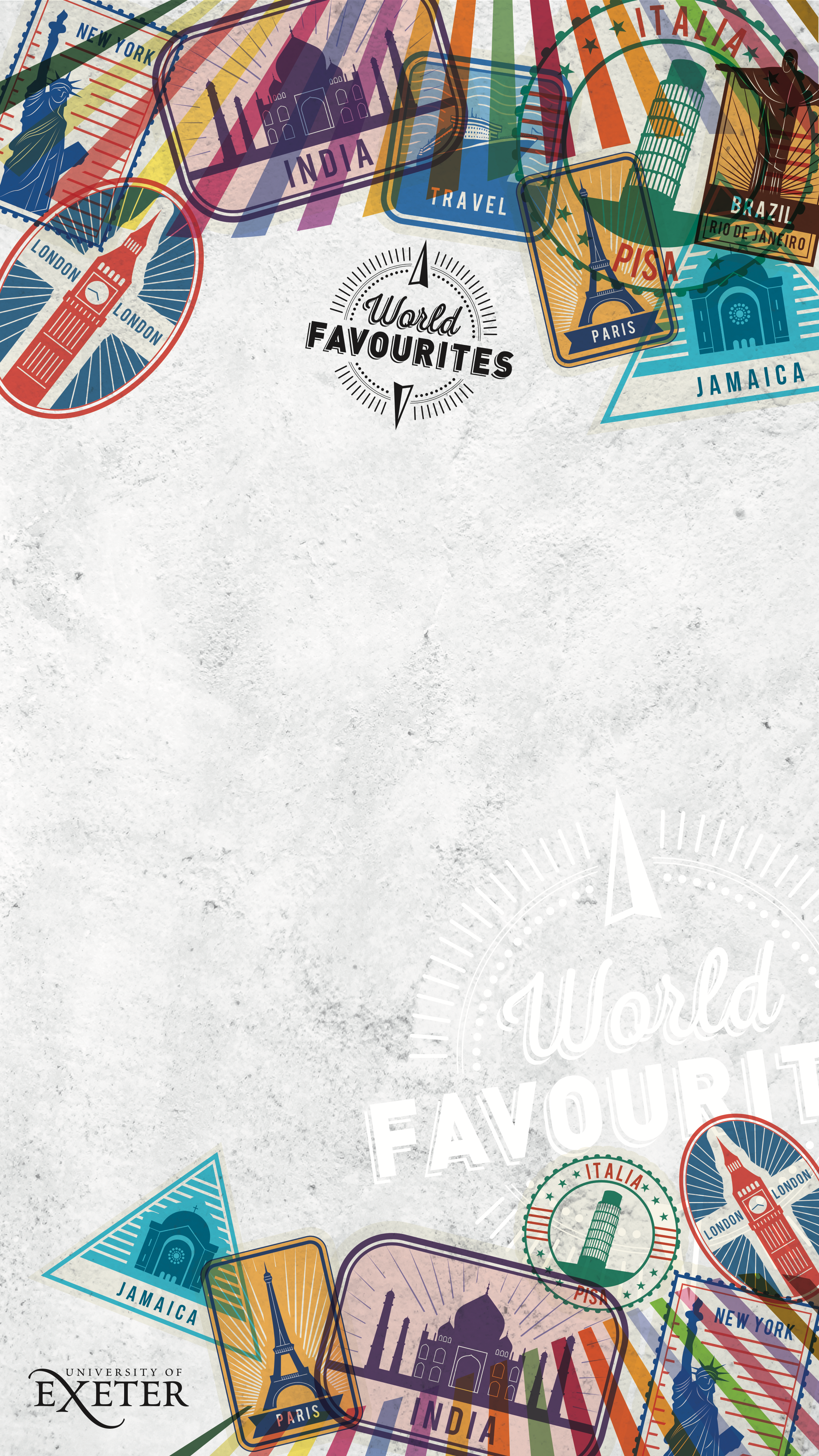 Taste Of….
Calendar of Cuisines
Tuesday 29th April – Mexico
  
Tuesday 6th May – Rio
  
Tuesday 13th May – Jordon
    
Tuesday 20th May – Peru
   
Tuesday 27th May February – North India
[Speaker Notes: Calendar of Locations Term 1 2022-2023]